Взаимоотношение воспитателей с родителями и  детьми.
Составили воспитатели
 ГБДОУ дс №27 Калининского района 
Санкт-Петербурга
Давыдова Вероника Викторовна
Киуру Ольга Юрьевна
С первых дней мы стремимся узнать, как ребенок живет в семье, что его там окружает, что дает ему семья.
В первые посещения  детского сада мы начинаем знакомиться с условиями семейного воспитания каждого ребенка. В беседе с родителями педагог начинает о том, к какому режиму привык ребенок, какие игрушки есть у него и какие из них любимые, как он с ними играет. Воспитатель должен быть всегда с добрыми намереньями.
Родители должны видеть в воспитателе человека, который любит их ребенка, живет заботой о нем. Это вызывает у них откровенность, они доверительно о своих трудностях, просят совета. Педагог – это ведь еще и психолог.
Для повышения интереса родителей ко всем мероприятиям, проводимые в детском саду в целях педагогического просвещения, мы стремимся удовлетворить их потребность в знаниях, совершенствуем содержание и формы педагогической пропаганды. Благодаря хорошо налаженному контакту с родителями, благодаря постоянному вниманию к жизни ребенка и в детском саду, и в семье мы добились положительных результатов в воспитании детей.
Осенние поделки
Ходит осень в нашем парке,Дарит осень всем подарки:Фартук розовый — осинке,Бусы красные — рябинке,Зонтик жёлтый — тополям,Фрукты осень дарит нам.
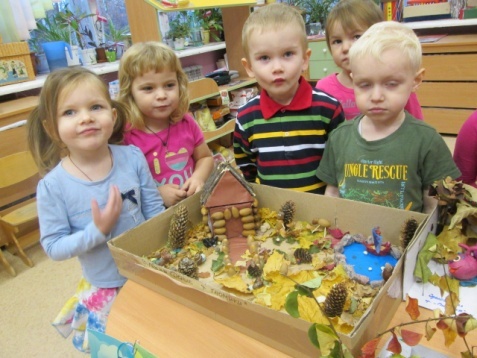 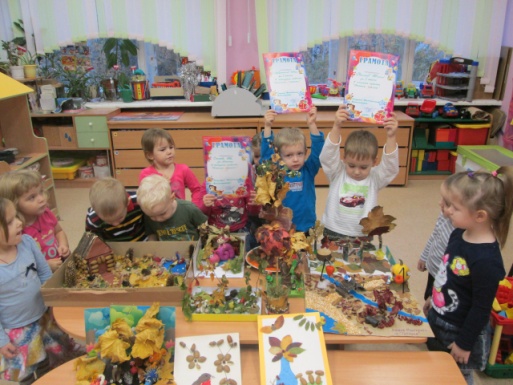 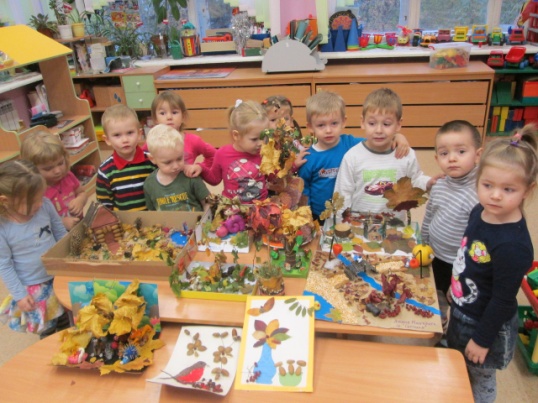 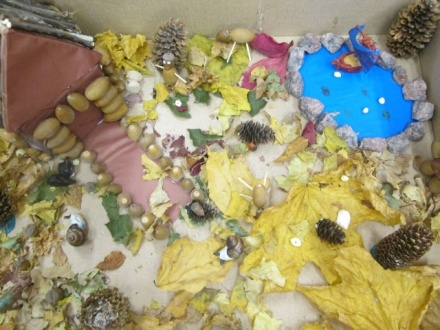 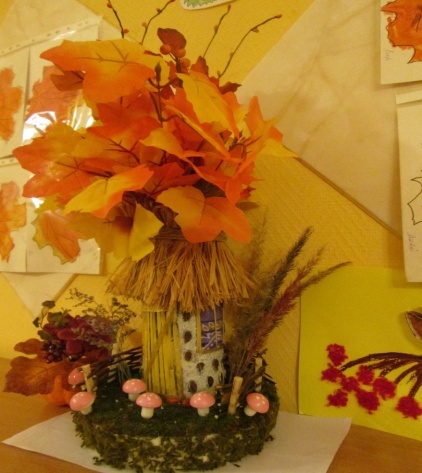 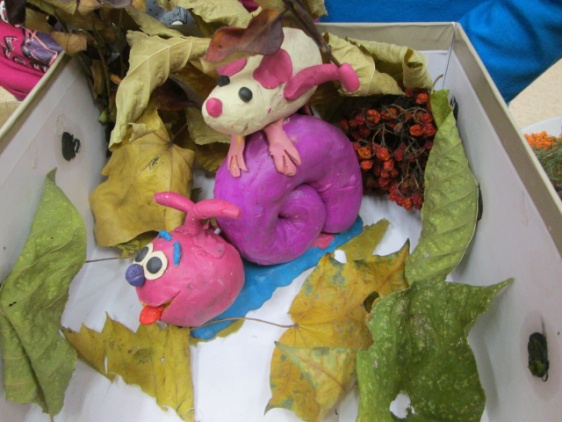 Если на деревьях листья пожелтели, Если в край далекий птицы улетели,Если небо хмурое, если дождик льется, Это время года осенью зовется.
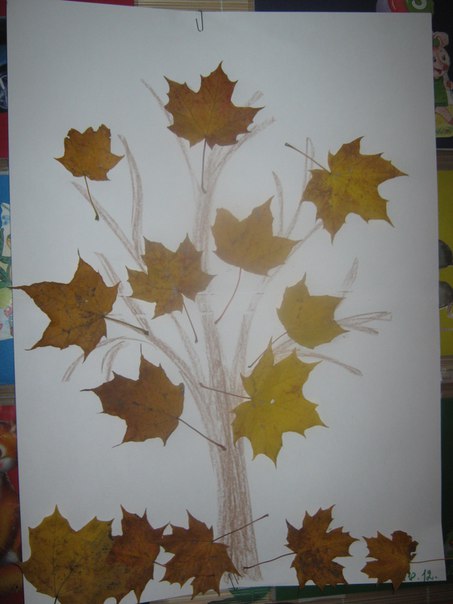 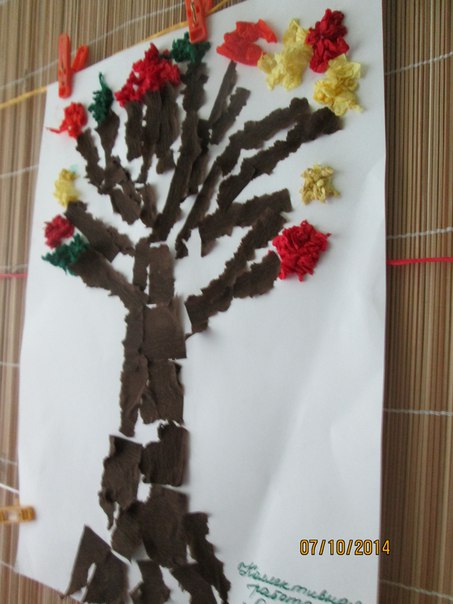 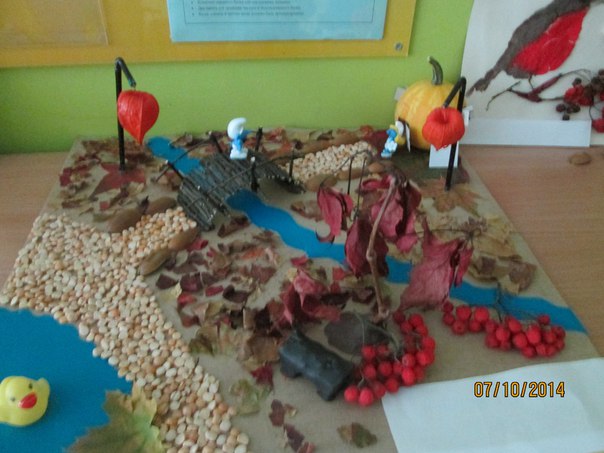 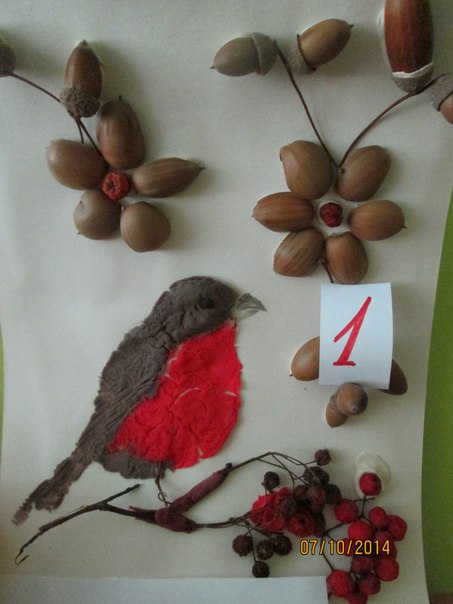 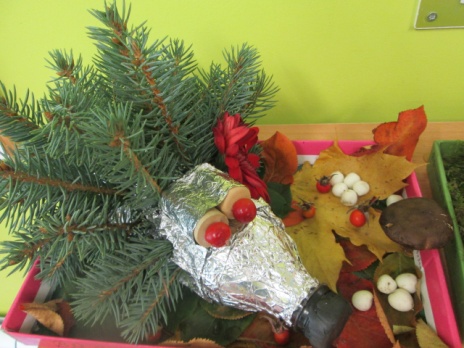 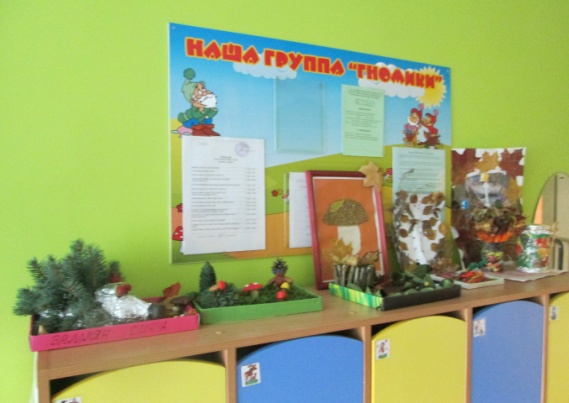 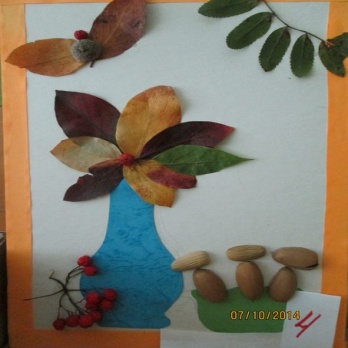 Следом за летом Осень идёт Жёлтые песни Ей ветер поёт, Красную под ноги Стелет листву, Белой снежинкой Летит в синеву.
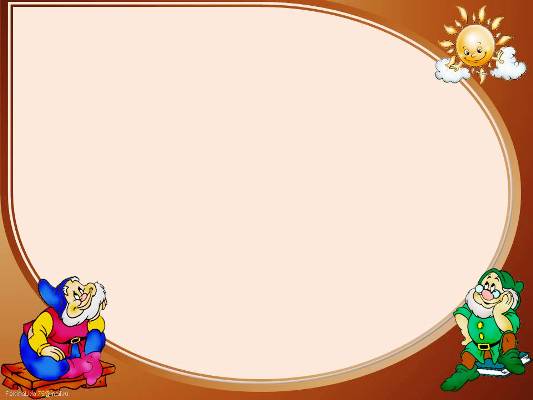 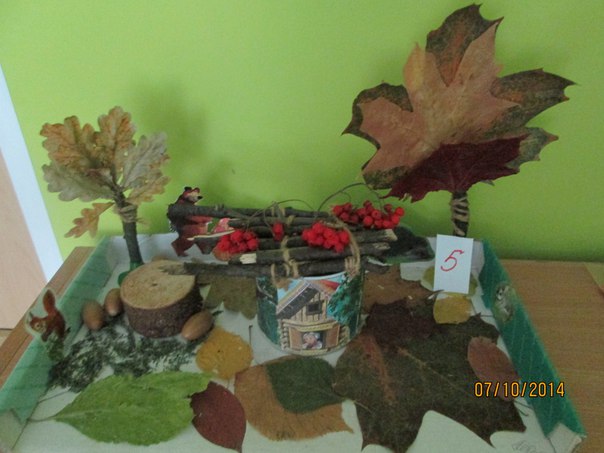 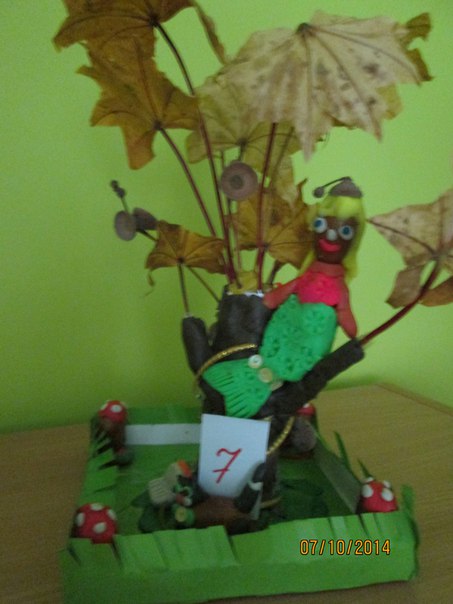 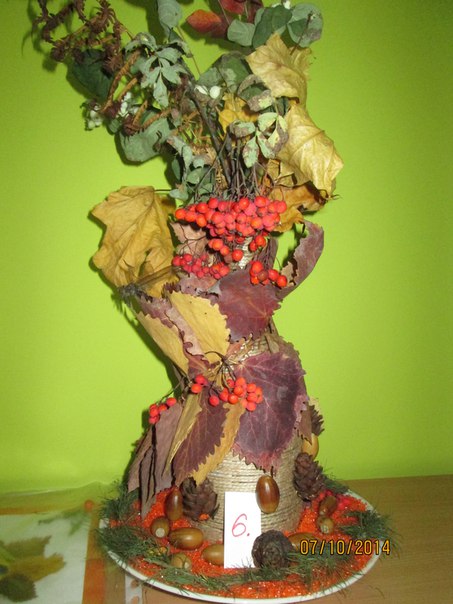 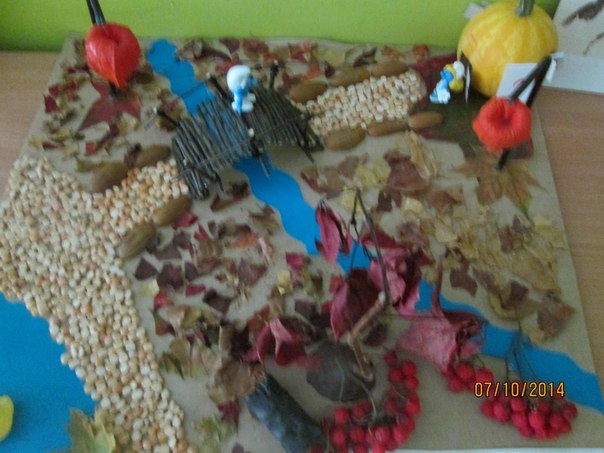 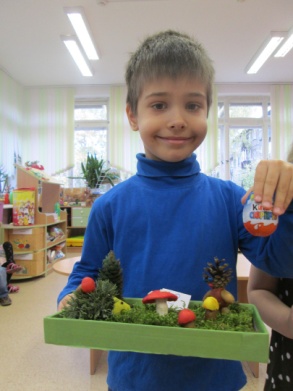 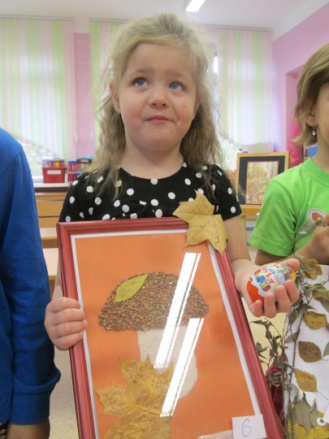 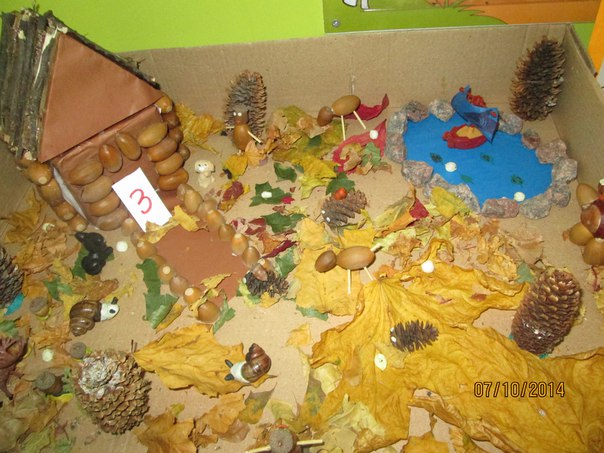 Зимние поделки
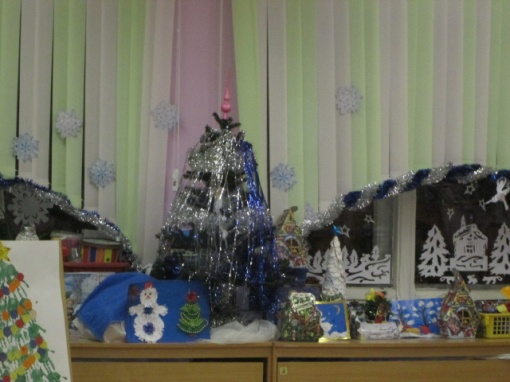 В ледяной карете мчится зимушка-зимаВетер крыльями стучится в сонные дома.Расцветают скверы, парки снежной белизной.И мороз возводит арки над тропой лесной.
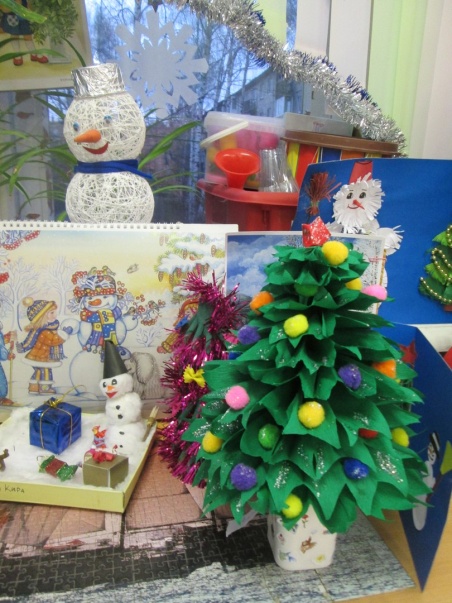 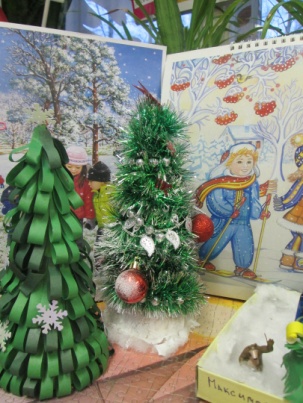 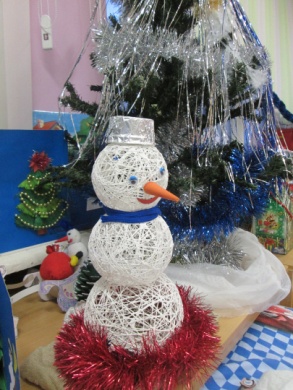 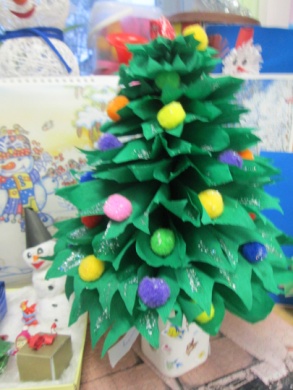 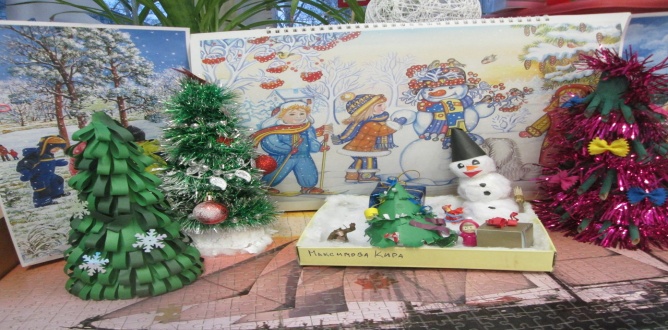 Мороз – волшебник! Это видно сразу: Я свой альбом еще не открывал, А он уже  Без кисточек, без красок Все окна за ночь нам разрисовал!
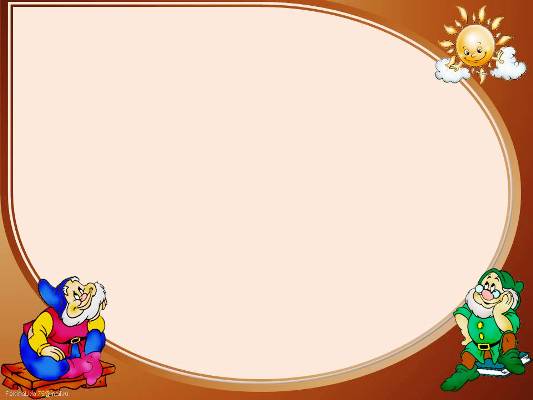 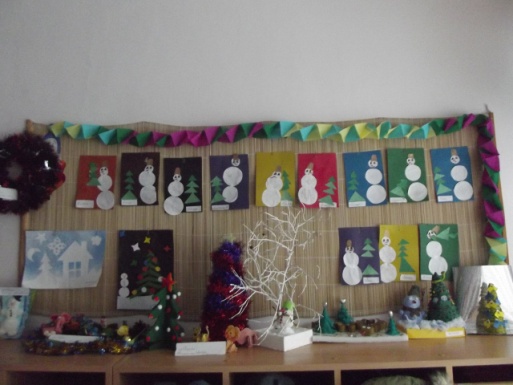 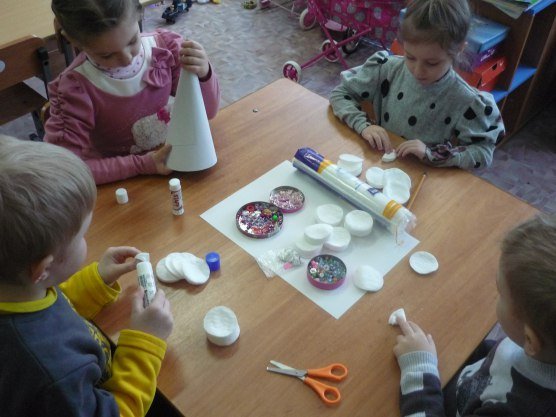 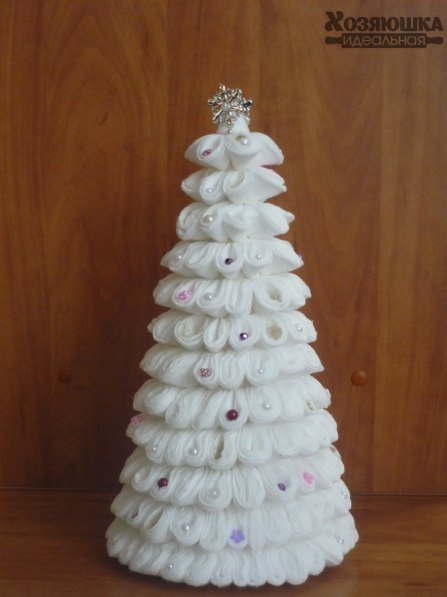 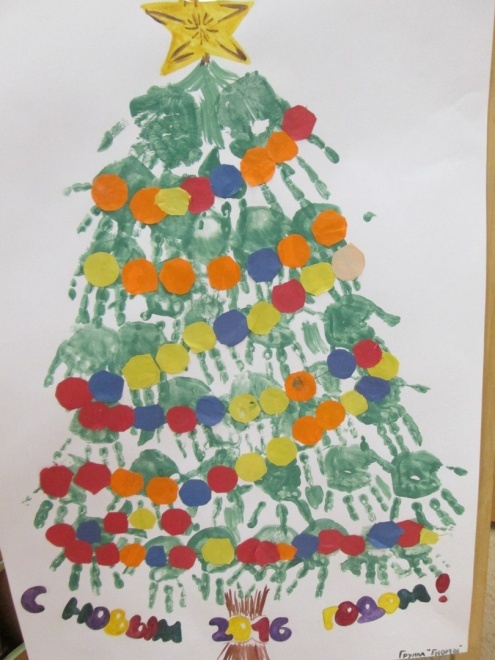 Масленица
Широкая Масленица - Сырная неделя!Ты пришла нарядная к нам Весну встречать.Печь блины и развлекаться будем всю неделю,Чтоб Зиму студёную из дому прогнать!
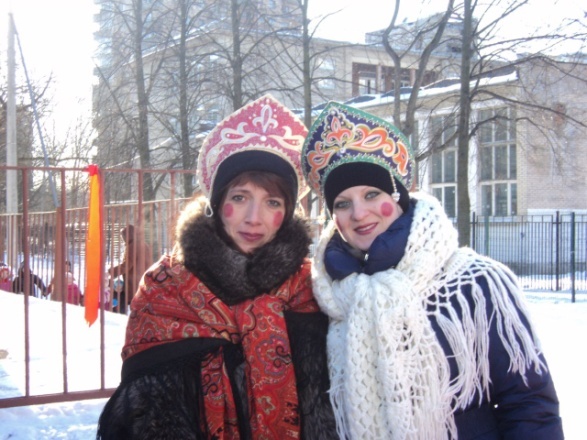 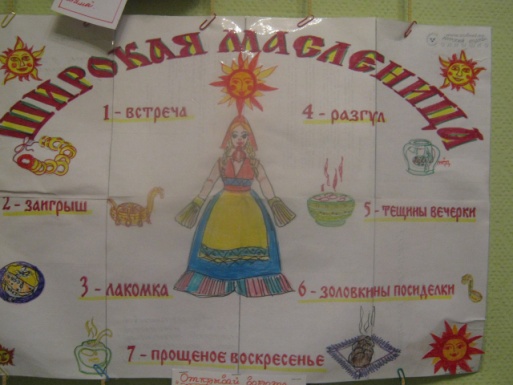 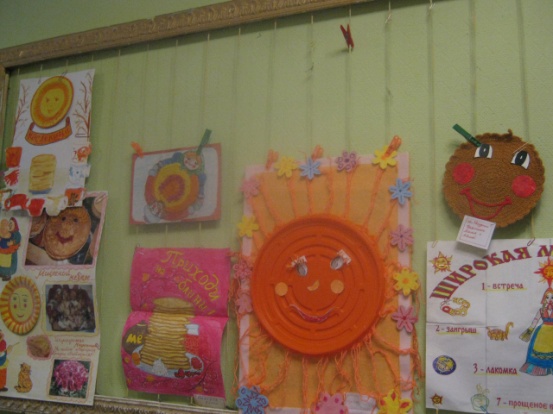 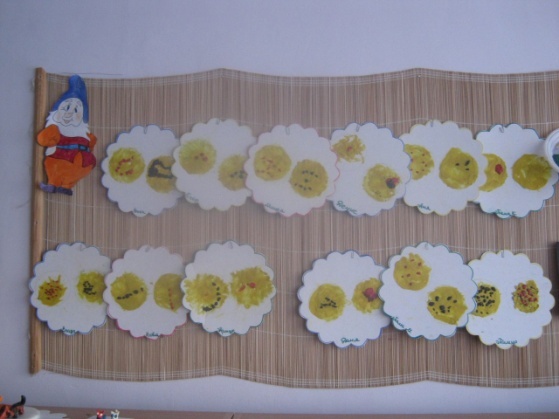 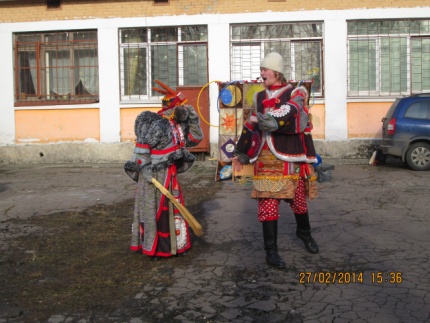 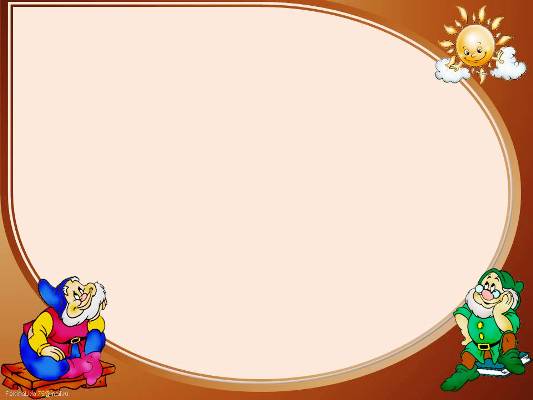 Для повышения интереса родителей ко всем мероприятиям, проводимые в детском саду в целях педагогического просвещения, мы стремимся удовлетворить их потребность в знаниях, совершенствуем содержание и формы педагогической пропаганды. Благодаря хорошо налаженному контакту с родителями, благодаря постоянному вниманию к жизни ребенка и в детском саду, и в семье мы добились положительных результатов в воспитании детей.
СПАСИБО 
ЗА ВНИМАНИЕ!!!!!